Les anges dans nos campagnes 
Gloria in excelsis Deo !Gloria in excelsis Deo !

1/ Les anges dans nos campagnesOnt entonné des choeurs joyeux,Et l’écho de nos montagnesRedit ce chant venu des cieux.

2/ Il est né, le Roi céleste,Le seul Très-Haut, le seul Seigneur.En lui Dieu se manifesteEt vous révèle un grand bonheur.
Les anges dans nos campagnes 
Gloria in excelsis Deo !Gloria in excelsis Deo !

3/ Il apporte à tout le mondeLa paix, ce bien si précieux.Que bientôt nos cœurs répondentEn accueillant le don des cieux.

4/ Il est né, l’agneau sans tacheQui portera tous nos péchésDans la nuit où Dieu se cacheNotre salut vient nous chercher.
Les anges dans nos campagnes 
Gloria in excelsis Deo !Gloria in excelsis Deo !

5/ Il est né dans le villageDu roi David, à Bethléem.Il mourra chargé d’outragesDans sa cité, Jérusalem.

6/ Car c’est lui le pain de VieEn Bethléem, maison du pain,Approchez de cette hostie,Mangez-en tous à votre faim.
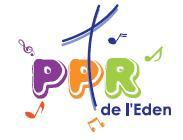